Rasoir
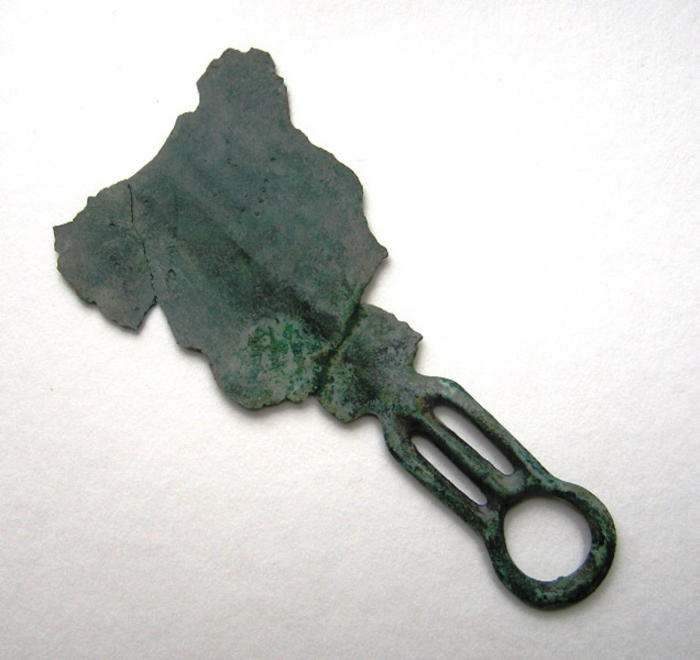 Commune de découverte : Étigny; Commune de découverte : Véron
Lieu-dit : «Prés Pendus Passy»

Où le trouver ? 
Sens (89) Musées de Sens
89100  Sens
 
Domaine : Mobilier associé au défunt;Soin
Période chronologique : Age du Bronze final [- 1400/ - 800]
Dimensions : 
L. 11.2 cm l 5.4 cm
© Musées de Sens
Description :
Rasoir de type Stadecken, caractérisé par un manche bipartite ajouré terminé par un anneau.
Poignard
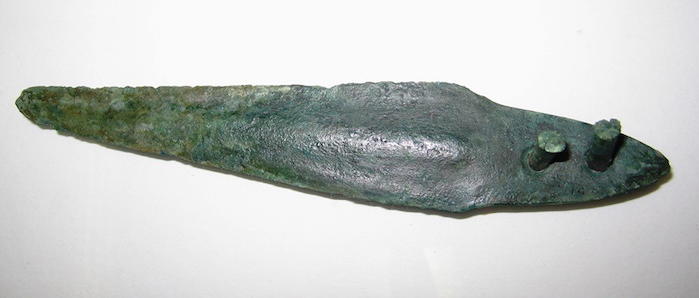 Commune de découverte : Étigny; Commune de découverte : Véron
Lieu-dit : «Prés Pendus Passy»

Où le trouver ? 
Sens (89) Musées de Sens
89100  Sens
 
Domaine : Mobilier associé au défunt;Matériel militaire
Période chronologique : Age du Bronze final [- 1400/ - 800]
Dimensions : 
L. 14.5 cm l 2.2 cm
© Musées de Sens
Description :
Poignard qui présente une languette ogivale à épaulement léger, percé de deux trous de rivets superposés, placés dans l'axe de la lame.
Gobelet
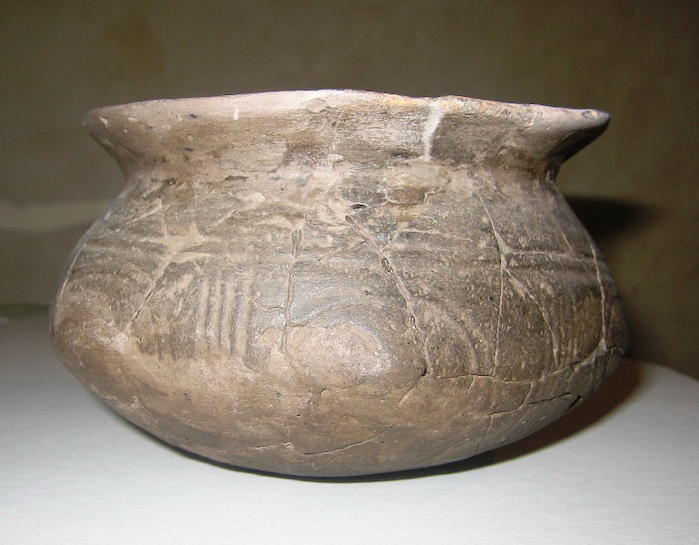 Commune de découverte : Étigny; Commune de découverte : Véron
Lieu-dit : «Prés Pendus Passy»

Où le trouver ? 
Sens (89) Musées de Sens
89100  Sens
 
Domaine : Mobilier associé au défunt;Art de la table
Période chronologique : Age du Bronze final [- 1400/ - 800]
Dimensions : 
H. 9.6 cm Circonférence : 14 cm
© Musées de Sens
Description :
Le vase est décoré sur la partie saillante de sa panse par de grandes oves de doubles cannelures encadrées par d'autres verticales qui partent de trois cannelures horizontales sur le haut de la panse.
Couteau
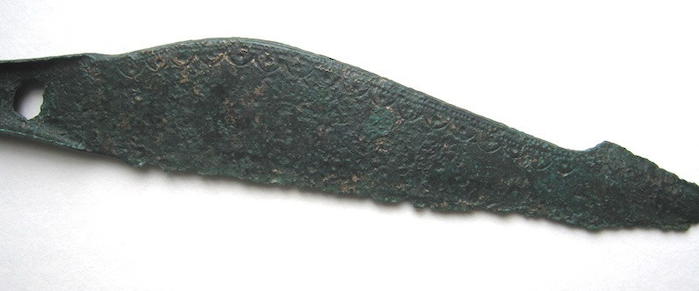 Commune de découverte : Étigny; Commune de découverte : Véron; Commune de découverte : Indre et loire
Lieu-dit : «Prés Pendus Passy»

Où le trouver ? 
Sens (89) Musées de Sens
89100  Sens
 
Domaine : Mobilier associé au défunt;Matériel militaire
Période chronologique : Age du Bronze final [- 1400/ - 800]
Dimensions : 
L. 18.8 cm l 2.6 cm
© Musées de Sens
Description :
Le couteau découvert dans l'inhumation 103 comporte une lame à dos arqué et une pointe distale triangulaire. Celle-ci présente un double tranchant qui permet de rapprocher fonctionnellement cet outil du poignard. Un décor réalisé au poinçon, identique sur les deux faces souligne la partie supérieure de la lame de la base de la pointe au manche. Il se compose d'une double rangée de points surmontant une ligne de festons marquée d'un point central. Le dos du couteau n'est pas décoré. Une languette à rebords et deux rivets permettaient la fixation d'un manche en matière organique.
Coupe
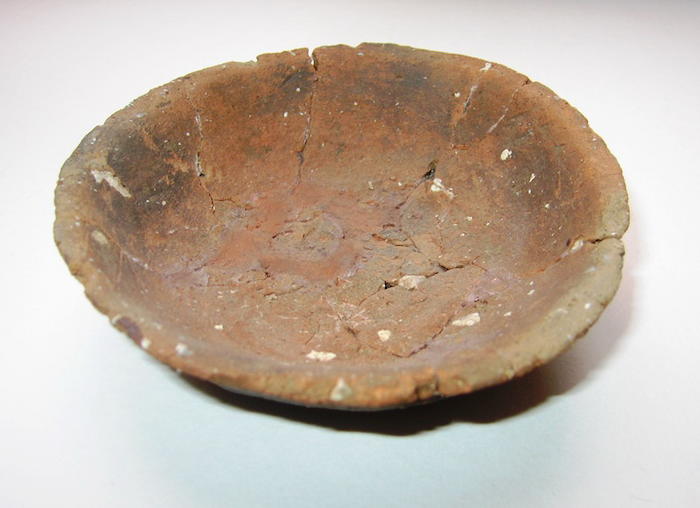 Commune de découverte : Étigny; Commune de découverte : Véron; Commune de découverte : Indre et loire
Lieu-dit : «Prés Pendus Passy»

Où le trouver ? 
Sens (89) Musées de Sens
89100  Sens
 
Domaine : Mobilier associé au défunt;Art de la table
Période chronologique : Age du Bronze final [- 1400/ - 800]
Dimensions : 
H. 3.8 cm Circonférence : 11 cm
© Musées de Sens
Description :
Coupe à carène basse et petit bord éversé.
Charnière
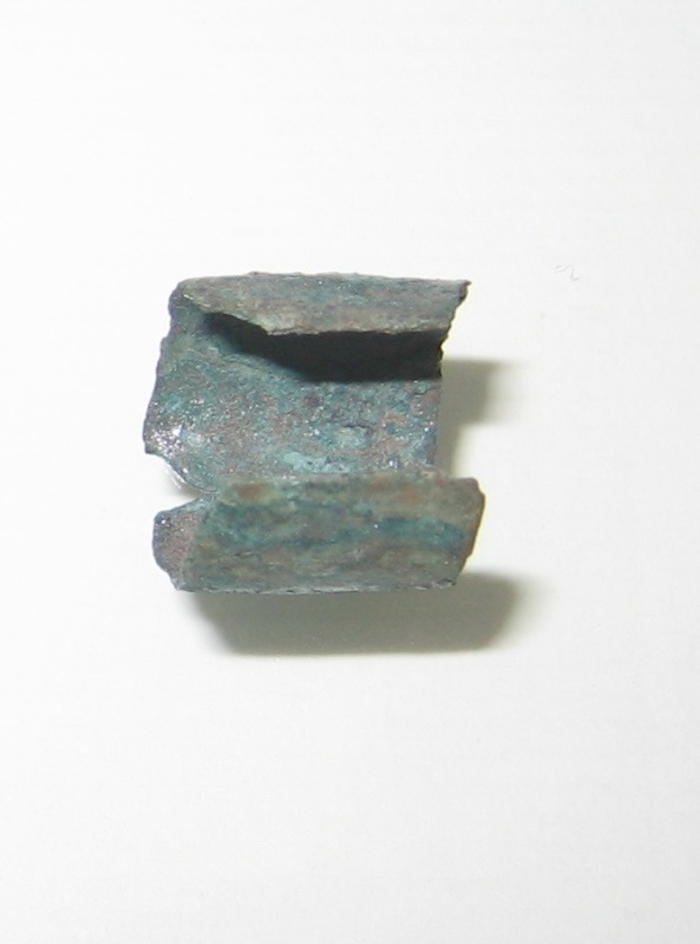 Commune de découverte : Étigny; Commune de découverte : Véron
Lieu-dit : «Prés Pendus Passy»

Où le trouver ? 
Sens (89) Musées de Sens
89100  Sens
 
Domaine : Mobilier associé au défunt;Confort
Période chronologique : Age du Bronze final [- 1400/ - 800]
Dimensions : 
L. 1.2 cm
© Musées de Sens
Description :
Fine tôle de bronze enroulée d'une charnière de coffret.
Charnière
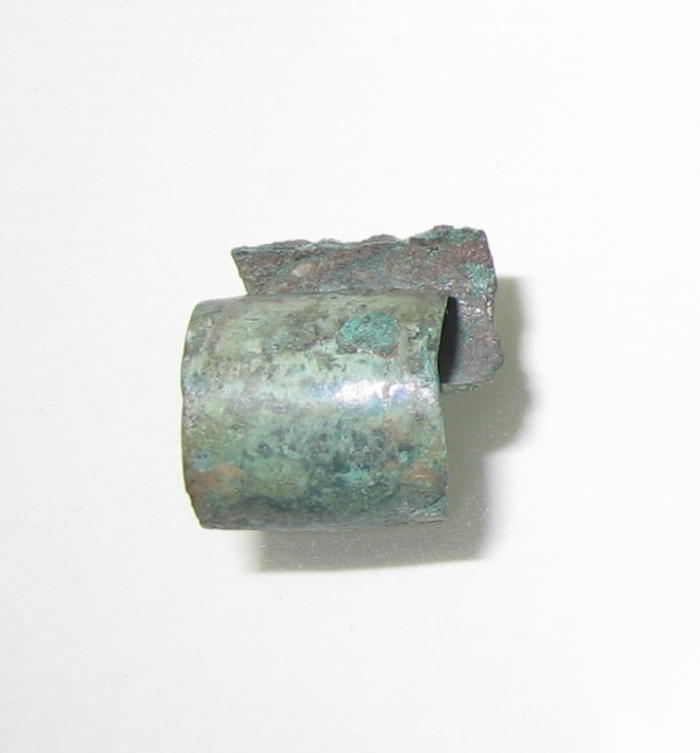 Commune de découverte : Étigny; Commune de découverte : Véron
Lieu-dit : «Prés Pendus Passy»

Où le trouver ? 
Sens (89) Musées de Sens
89100  Sens
 
Domaine : Mobilier associé au défunt;Confort
Période chronologique : Age du Bronze final [- 1400/ - 800]
Dimensions : 
L. 1.3 cm
© Musées de Sens
Description :
Fine tôle de bronze enroulée d'une charnière de coffret.
Charnière
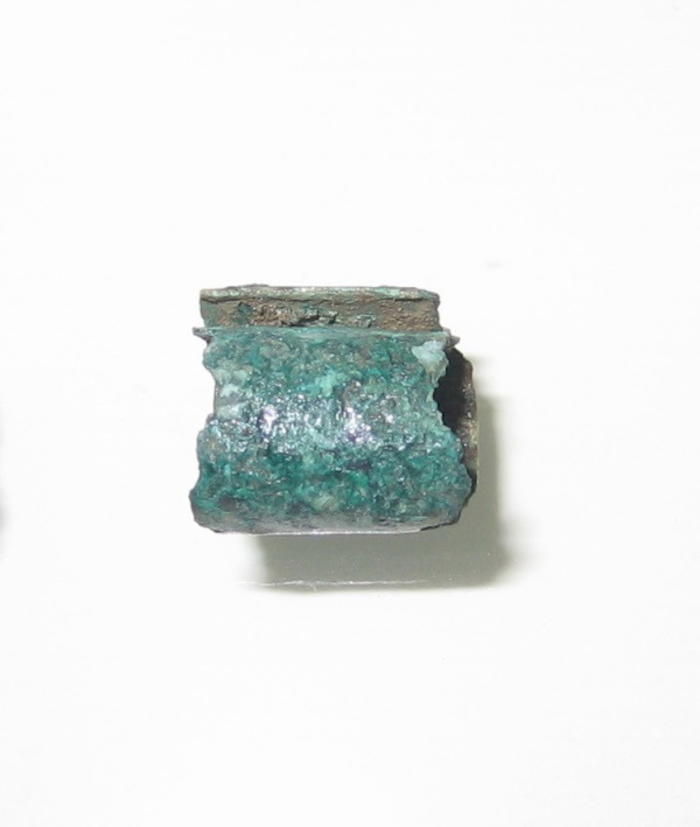 Commune de découverte : Étigny; Commune de découverte : Véron
Lieu-dit : «Prés Pendus Passy»

Où le trouver ? 
Sens (89) Musées de Sens
89100  Sens
 
Domaine : Mobilier associé au défunt;Confort
Période chronologique : Age du Bronze final [- 1400/ - 800]
Dimensions : 
L. 1.3 cm
© Musées de Sens
Description :
Fine tôle de bronze enroulée d'une charnière de coffret.
Bracelet
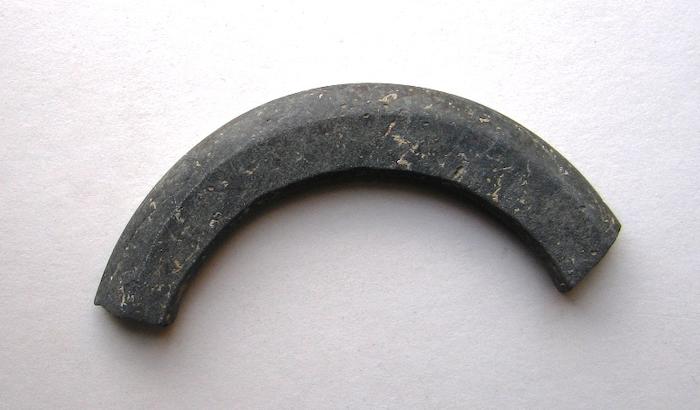 Commune de découverte : Étigny; Commune de découverte : Étigny
Lieu-dit : «Le Brassot»

Où le trouver ? 
Sens (89) Musées de Sens
89100  Sens
 
Domaine : Parure
Période chronologique : 3| Néolithique [- 5500 / - 2200]
Dimensions : 
L. 8.5 cm l 1.3 cm
© Musées de Sens
Description :
Fragment de bracelet en schiste
Bracelet
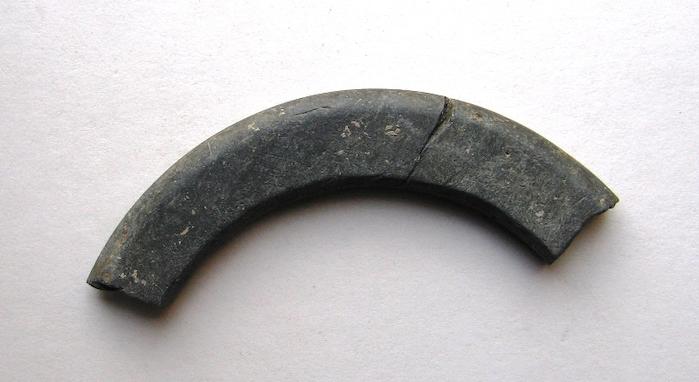 Commune de découverte : Étigny; Commune de découverte : Étigny
Lieu-dit : «Le Brassot»

Où le trouver ? 
Sens (89) Musées de Sens
89100  Sens
 
Domaine : Parure
Période chronologique : 3| Néolithique [- 5500 / - 2200]
Dimensions : 
L. 7.75 cm l 1.2 cm
© Musées de Sens
Description :
Fragment de bracelet en schiste
Bracelet
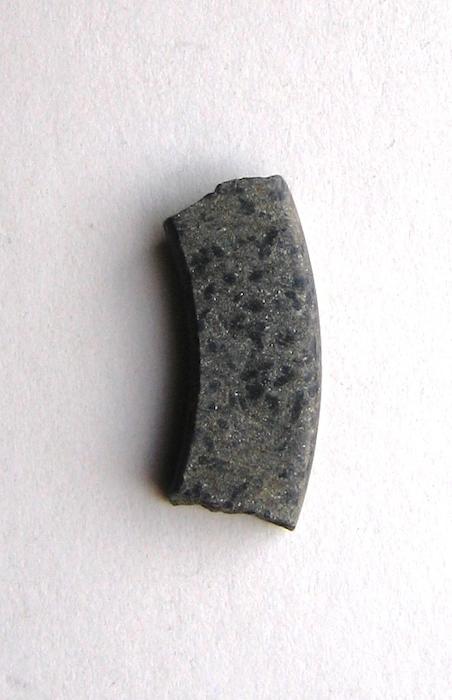 Commune de découverte : Étigny; Commune de découverte : Étigny
Lieu-dit : «Le Brassot»

Où le trouver ? 
Sens (89) Musées de Sens
89100  Sens
 
Domaine : Parure
Période chronologique : 3| Néolithique [- 5500 / - 2200]
Dimensions : 
L. 2.26 cm l 0.9 cm
© Musées de Sens
Description :
Fragment de bracelet en schiste